KCPS SUCCESS ACADEMY at ANDERSON
1
What happens when you have one firecracker in a building?
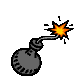 2
[Speaker Notes: Sarah]
Now what happens when you have a hundred firecrackers in a building?
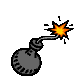 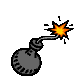 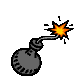 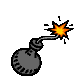 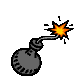 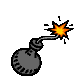 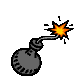 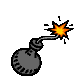 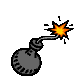 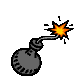 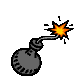 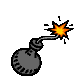 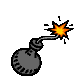 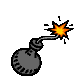 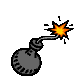 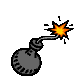 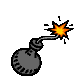 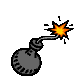 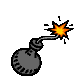 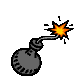 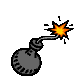 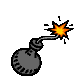 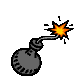 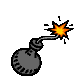 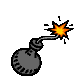 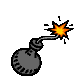 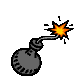 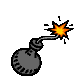 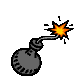 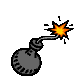 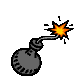 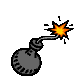 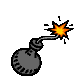 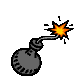 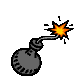 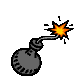 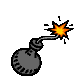 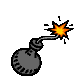 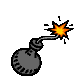 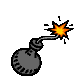 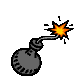 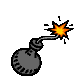 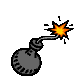 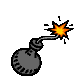 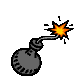 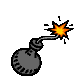 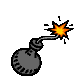 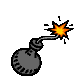 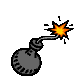 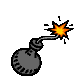 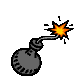 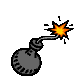 3
[Speaker Notes: Brad]
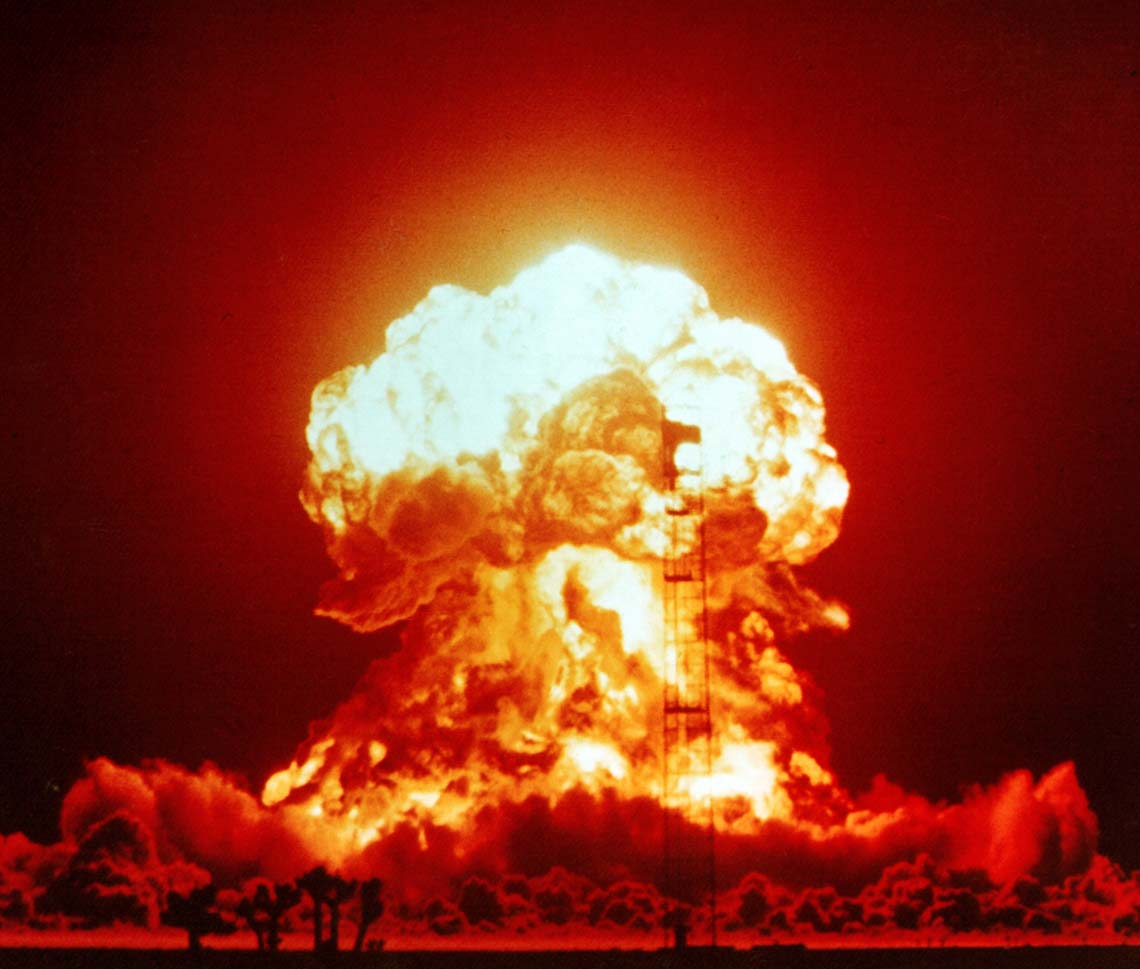 4
But not at Success Academy
It is where Success is our name!
 And PBIS is our game!
 With two scoops of HOOAH!!!!!!
5
The History and the Dream of Success Academy
How Success Academy was established
Why the Phoenix 
Demographics
The school board’s release policy
6
Our School Before PBIS
7
We are Driven by Our Data
8
Our Data
Reasons our students are at our school
Per day Per month
Event Type
Location
Time
Number of referrals per student
Minor Referral Logs
Positive Behavior Logs
9
Why Students Were Sent To Our School
10
Office Referrals Per Day Per Month
11
Event Type
12
Events By Time of Day
13
Total Suspension
14
Events By Location
15
Minor Behaviors
Low Metacognition
Metacognition: Higher order thinking that enables understanding, analysis, and control of one’s cognitive processes, especially when engaged in learning.
Classifying minor behavior
Staff buy-in
Minor Behavior Sheet
Re-teaching Minor Behaviors
16
[Speaker Notes: Inner-city schools are ravaged by a plague of problems: poverty, crime, drugs, gang violence, broken families, child abuse, children having children, joblessness, racism, and the "soft bigotry of low expectations." The list can be substantially lengthened by anyone who has lived or otherwise spent time there. These problems overflow from the community into the school, and make life and teaching in the inner-city school tough.]
Minor Behavior Log
17
Positive Behavior
Building Metacognition
What does Positive Behavior Look Like?
Positive Behavior Sheet
Celebrating Positive Behavior
18
Positive Behavior Log
19
Our Phoenix Incentive Program
This incentive program was implemented for students to earn rewards by improving their attendance, behavior and grades.
Since our school has a revolving door, our incentive program is constantly changing.  
We used our data to set criteria for our students to earn incentives quarterly.
20
Phoenix Ambassador Program
Three students were selected as building leaders.
Criteria of selection
Major turn-around at Success
No major issues at Success
Above average grades and candidates for release from Anderson. 
These students were given an overview of the program expectations.
They would share their individual story with their little buddy.
They had to design behavior goals, conduct tutoring, and design lesson follow up charts for their little buddies.
If their little buddy was on point – they earned minutes of gym time.
21
Phoenix Feather Program
This program is designed to improve students academic success.
Students earn Phoenix Feathers by:
An “A” on an assignment earns two phoenix feathers while a “B” on an assignment earns one.
An “A” on a test earns five, a “B” on a test earns three.
All Phoenix Feathers are logged in to a computer program and stored in the Success Bank Vault.
22
Success Bank Vault
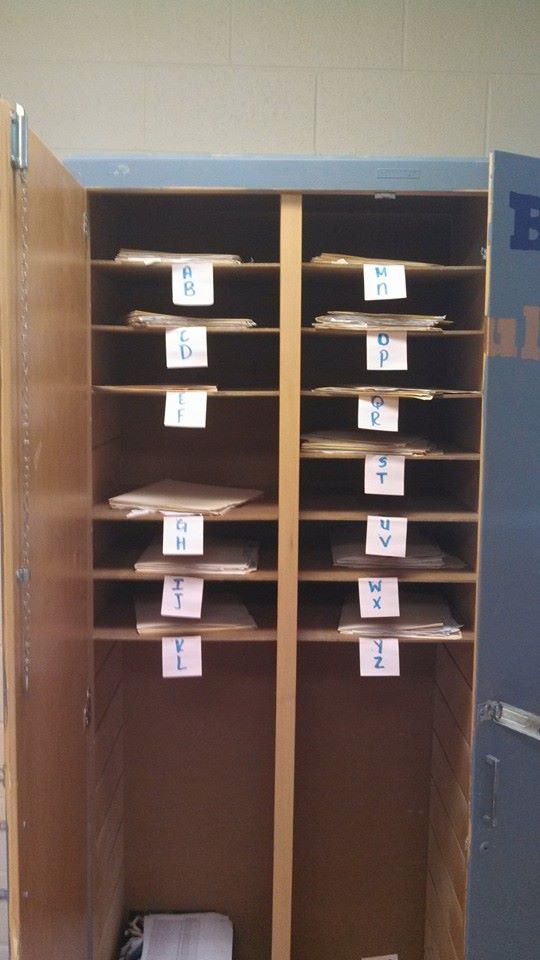 23
Incentive List
Some of our most popular incentives include: 
Being able to buy snacks at our school concession stand
Lunch with a teacher
Fun Friday
Computer time
Our incentive list is constantly changing.
We get student input on what THEY would like twice a semester.
24
Fun Fridays Expectations
Expectations to EARN Fun Friday.
Zero major write-ups
Maximum of one day absence in a week.
If a student receives one minor referral, the student did not earn the privilege to dress down; two minor referrals and student did not earn dress down or gym.
Students can earn Fun Friday back with three positives on our positive behavior matrix
25
Fun Friday
26
Our Testimonies
Johniese Doss
Tyler Williams
DeMarcus Rivers
Ms. Campbell (DeMarcus’s Mother)
27
SUCCESS ACADEMY
28
Student Transitions
Seniors
Students that return to their neighborhood schools
Students that meet the requirements to return to their neighborhood schools, but appeal to stay at Success Academy
29
Questions???
30
Contact Information
Sarah Buesteton
sbuestet@kcpublicschools.org
31